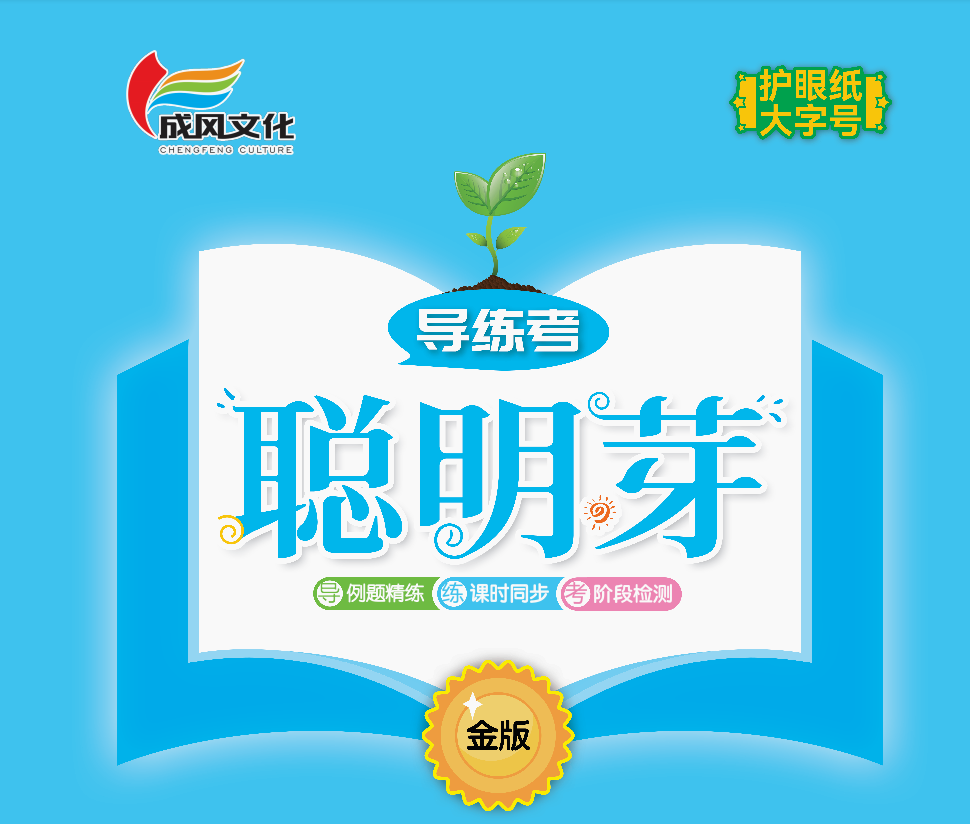 第三单元  100以内数的认识
第4课时  数的顺序
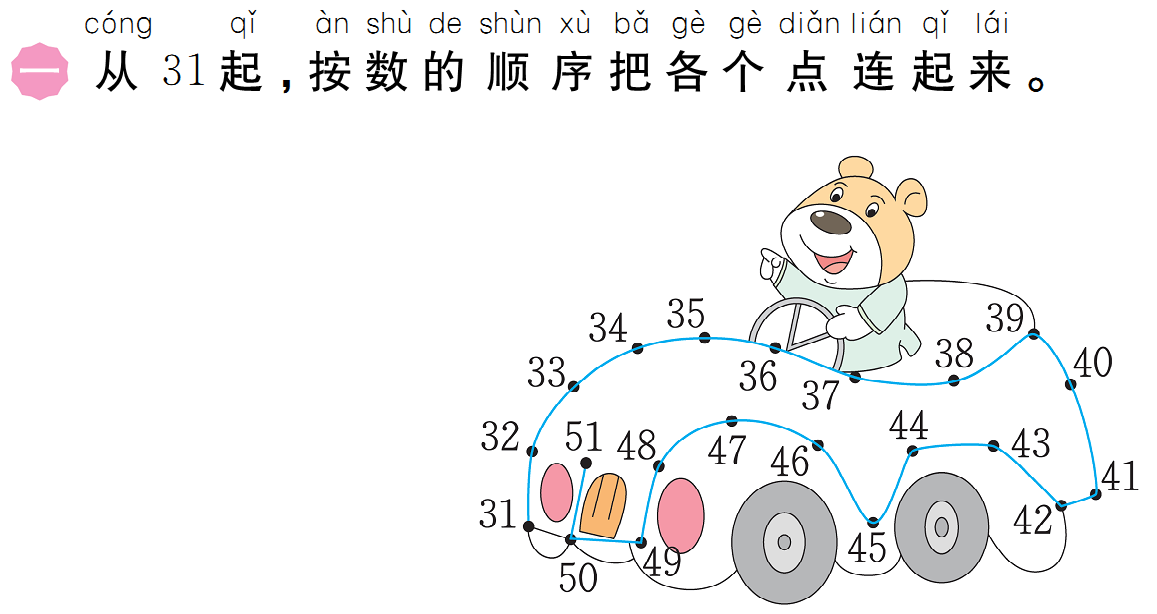 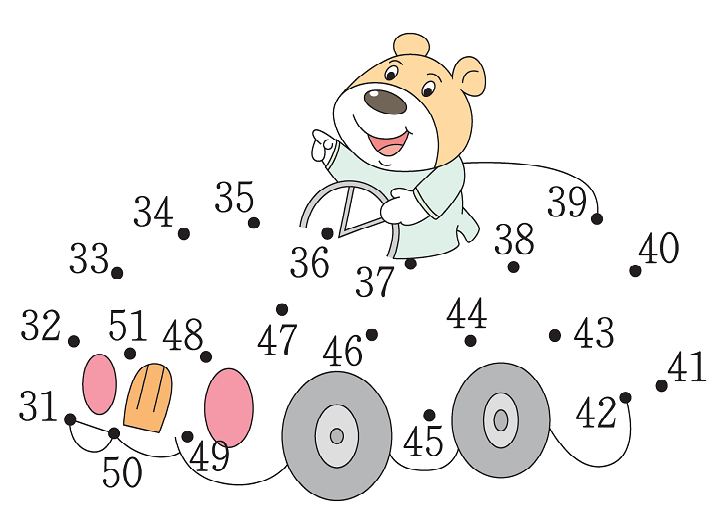 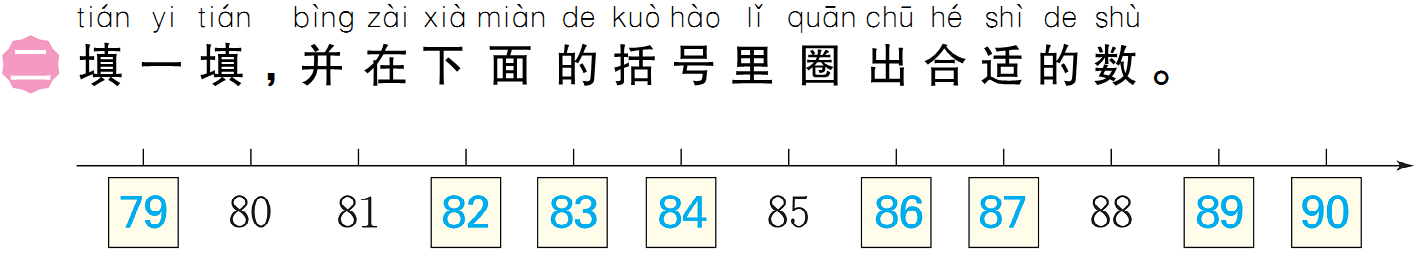 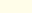 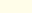 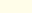 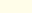 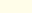 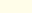 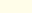 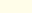 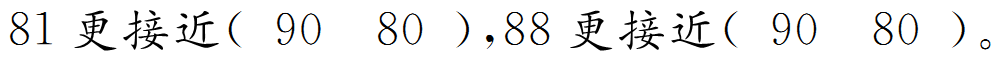 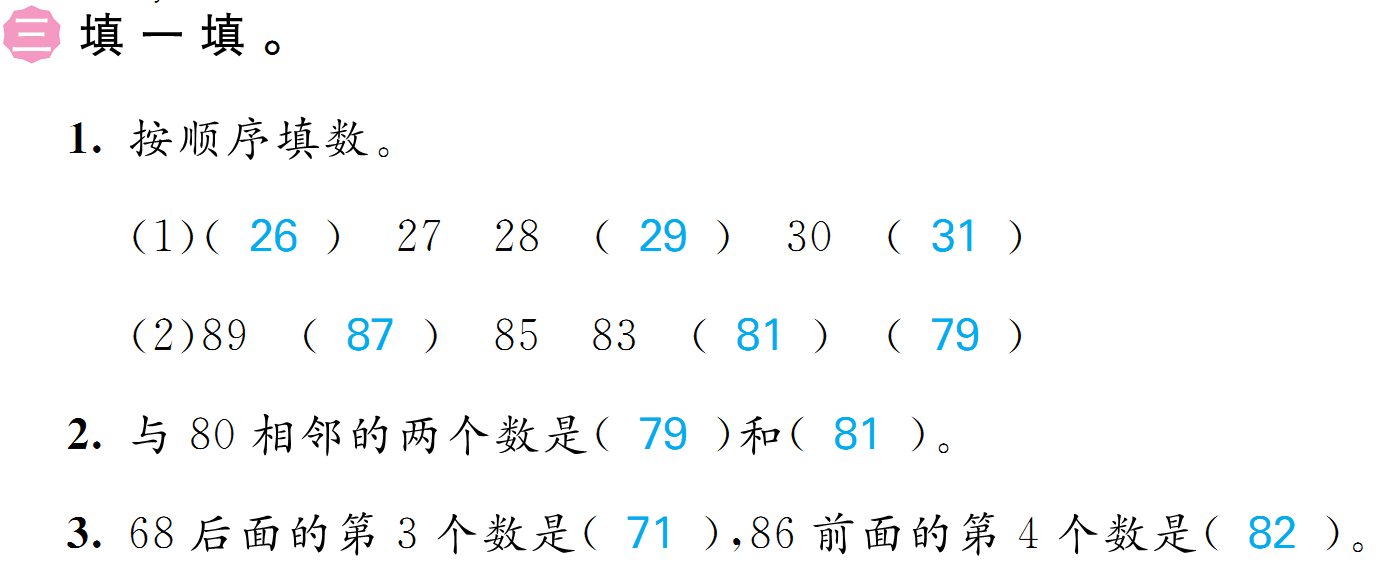 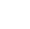 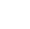 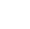 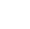 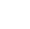 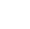 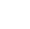 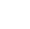 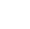 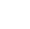 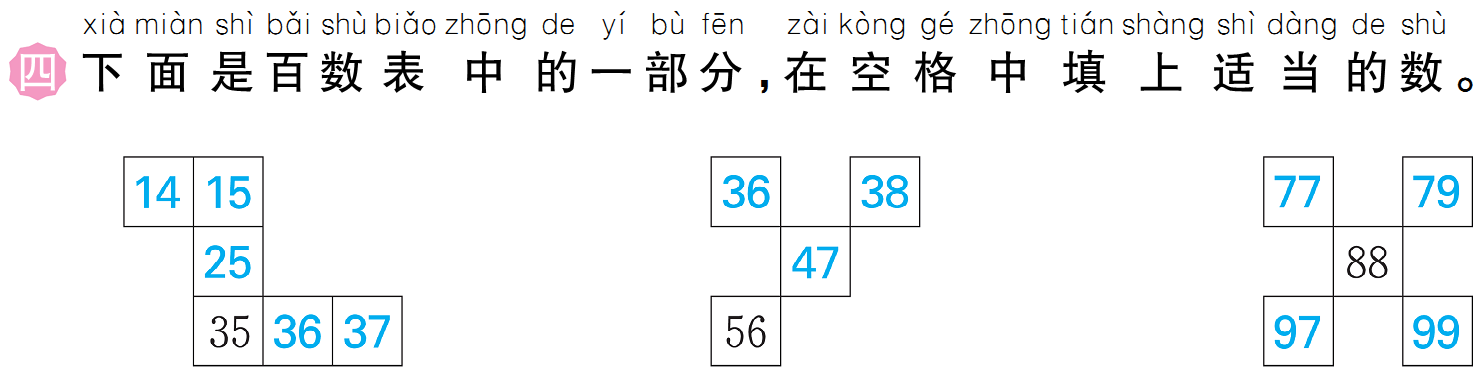 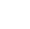 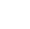 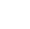 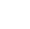 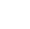 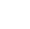 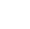 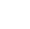 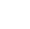 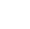 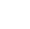 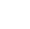 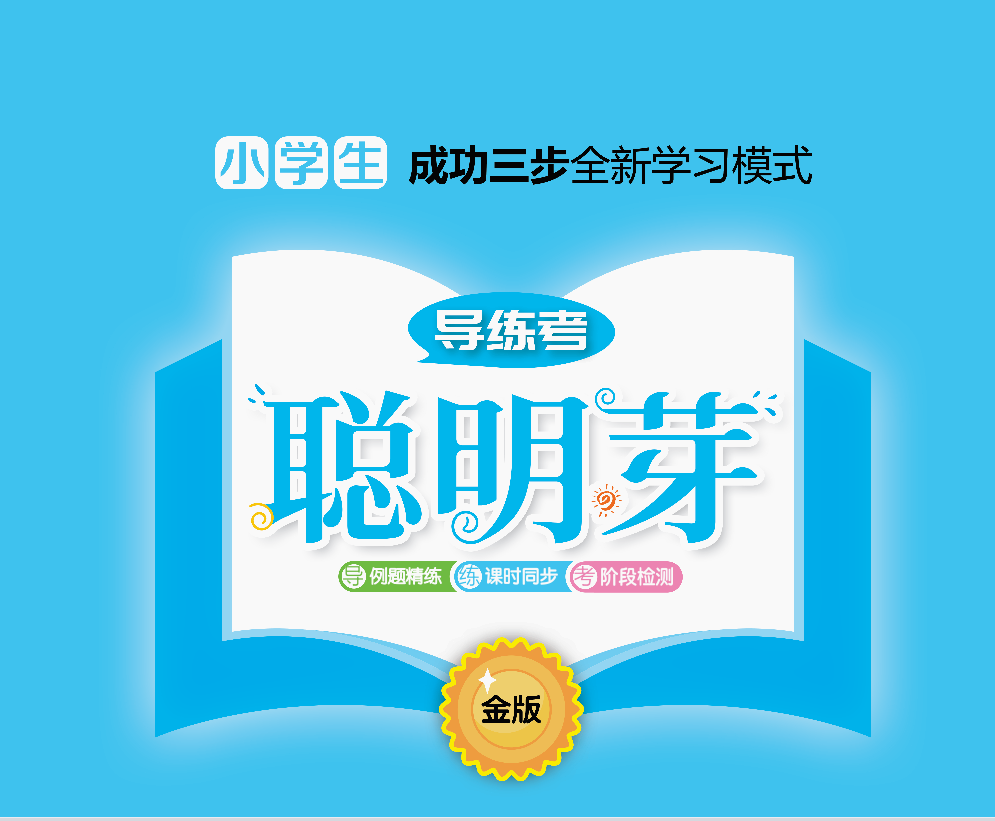